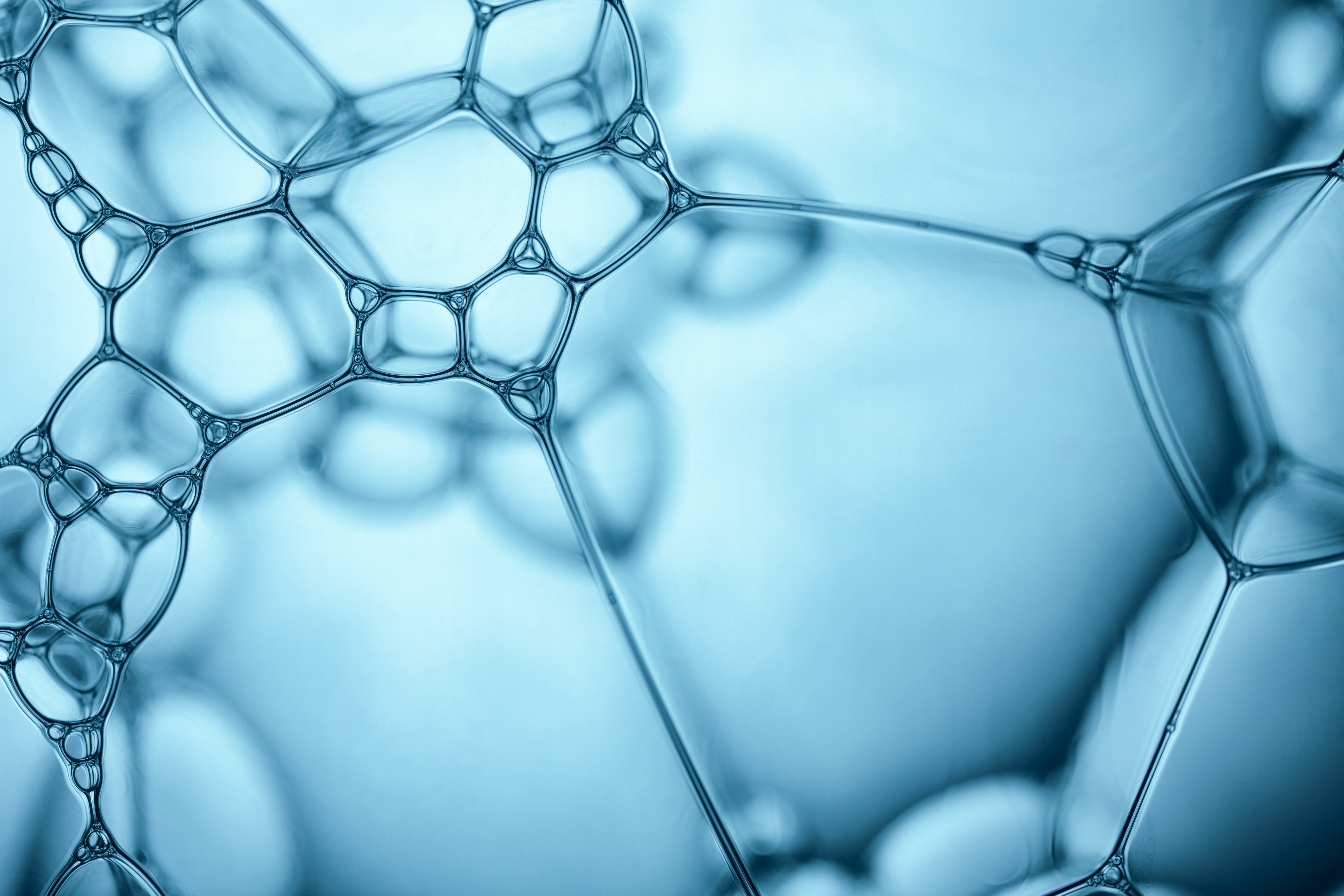 Mind Mapping Community Connections with the Financial Aid Verification Process
2019 College Changes Everything Conference
July 18, 2019
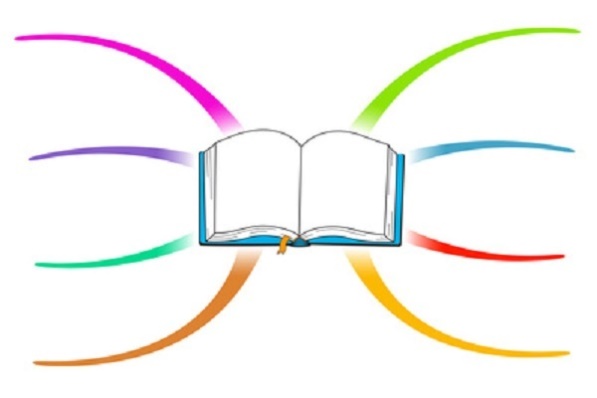 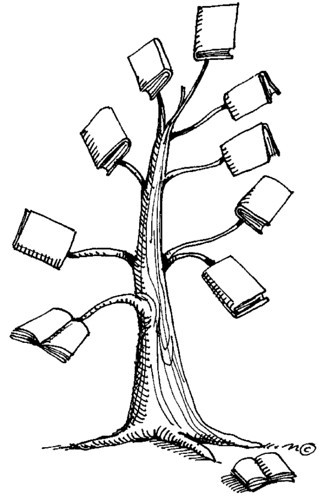 Learning Objectives
What we know about verification using virtual Google Mind Map
What is verification and why is it important
A look at some national data
The new runway with #EarlyFAFSA
Verification documents vs. institutional policy
Building community throughout the process
Contributors to Student Persistence
Northeastern Illinois University
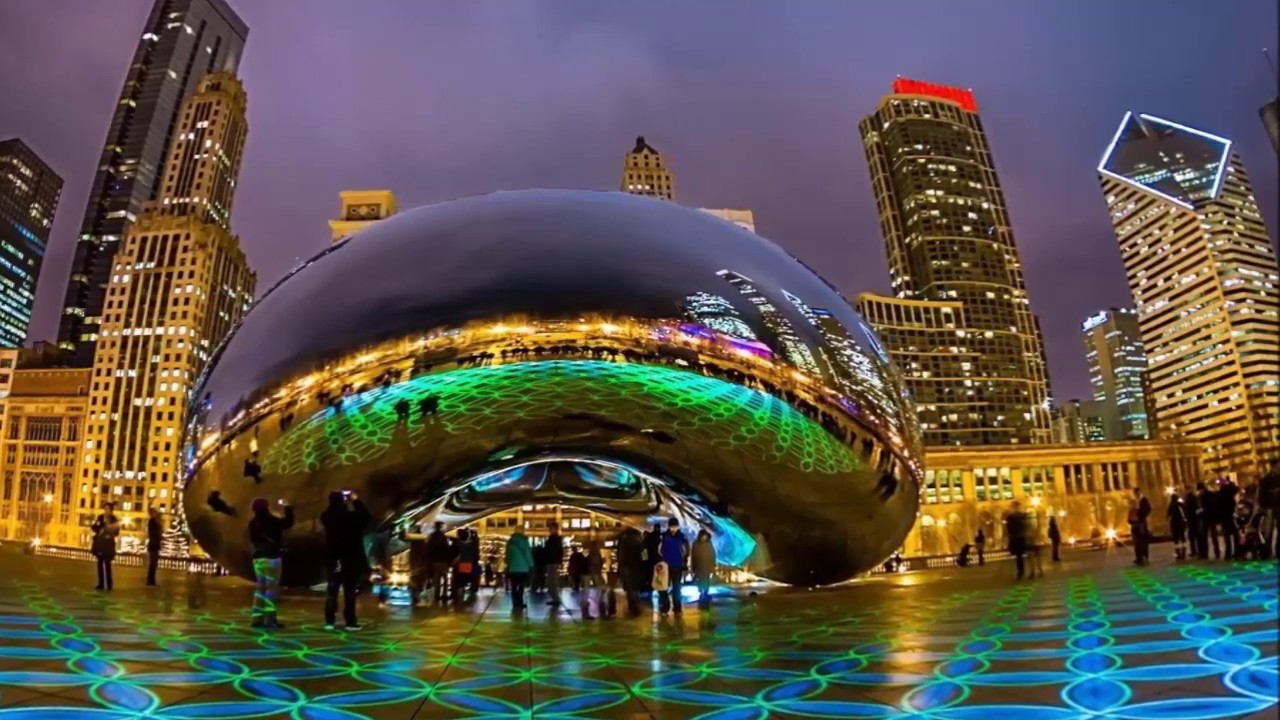 Learn in the City, Lead in the World
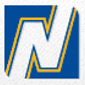 NEIU Fall Profile
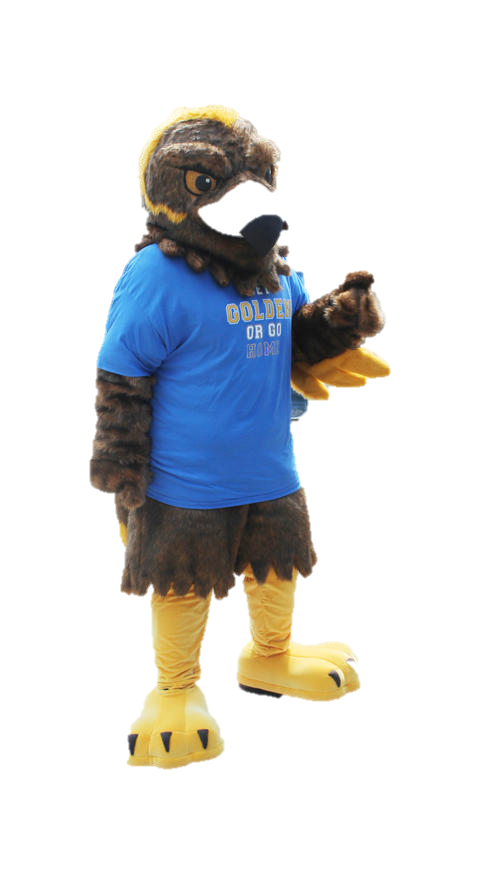 FALL 2018 SUMMARY of Awards
Total Enrollment  – 8,103 – 81% applied for financial assistance and 42% received some form of title IV Assistance
Undergraduate Enrollment – 6,390 – 51% Federal Pell Grant Recipient offers
Students receiving one, or more, forms of financial assistance (grants, institutional scholarships, loans and/or assistantships) – 69%
FALL 2018 COST OF ATTENDANCE
Average Tuition Cost - $4,166 ($396.19/credit hour, incl. tuition differential)
Average Fees - $1,710
Average Undergraduate Financial Aid Award Package - $6,226 (incl. loans); Without loans - $3,754
Average Net Price for Fall, 2018 New Freshman - $1,122 (living with parent)
Undergraduate Need fully met through need based assistance only –41%
FALL 2018 Financial Aid Profile Details
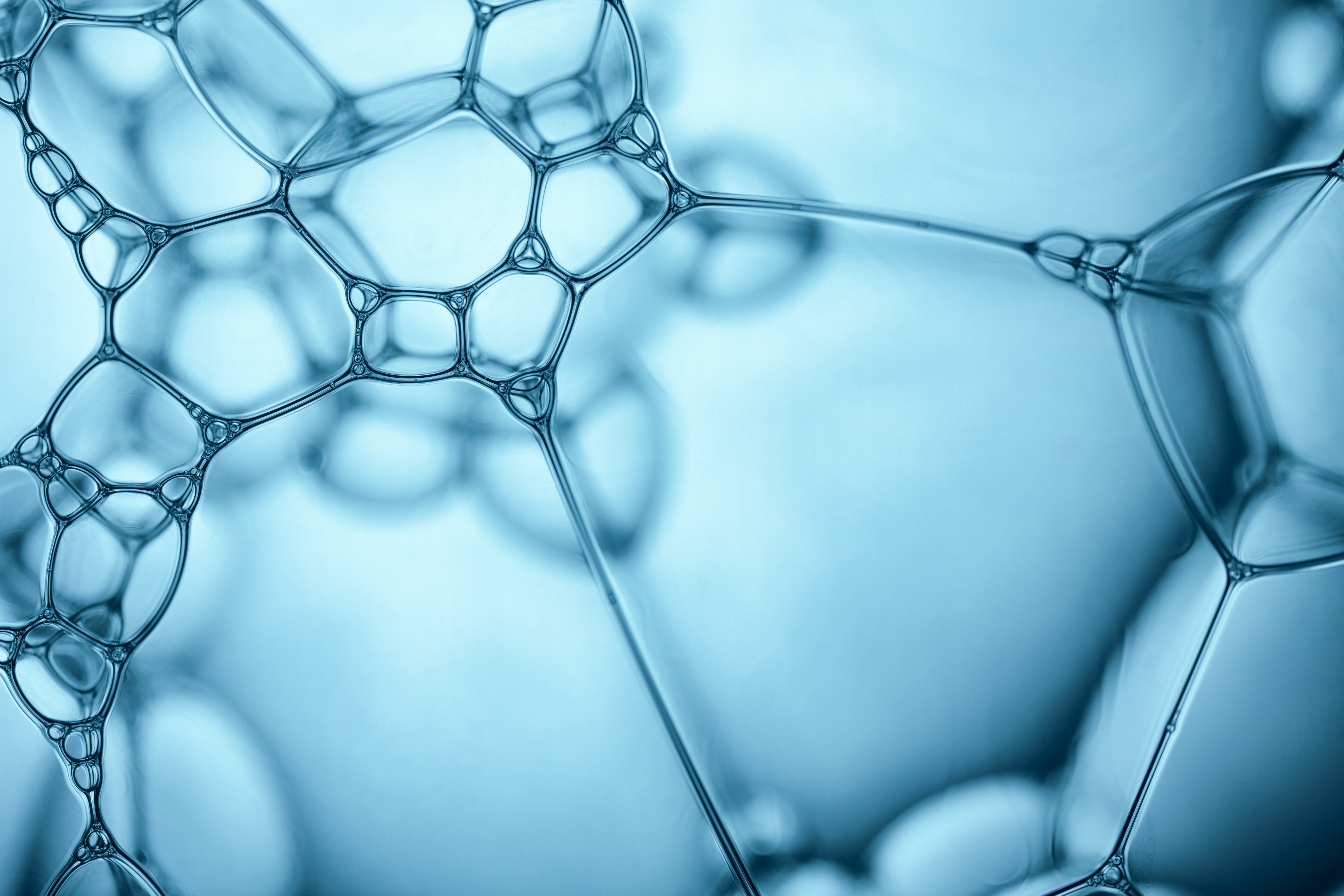 What is verification and why is it important
Mechanism to ensure program integrity – identifying patterns of data elements frequently needing corrections
Using a valid sample of applications by institution, compare data provided with supporting income documentation such as tax returns, wage statements and worksheets
All applications selected through risk assessment by the federal processor must go through the manual review process for need based eligibility
Calculate an eligibility index equitably based on household information that is close to an actual reflection of ability to pay
Create an awarding philosophy with the right assistance to the right student
 Regardless of whether an applicant is selected for verification, all discrepancies and conflicting information must be resolved.
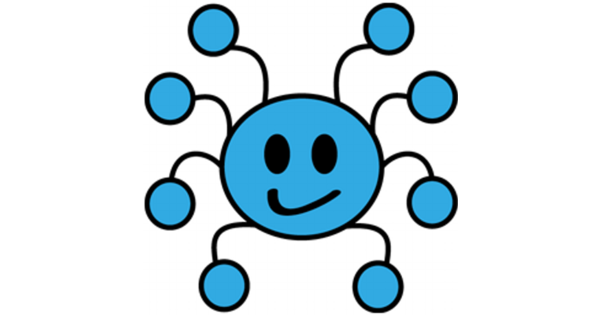 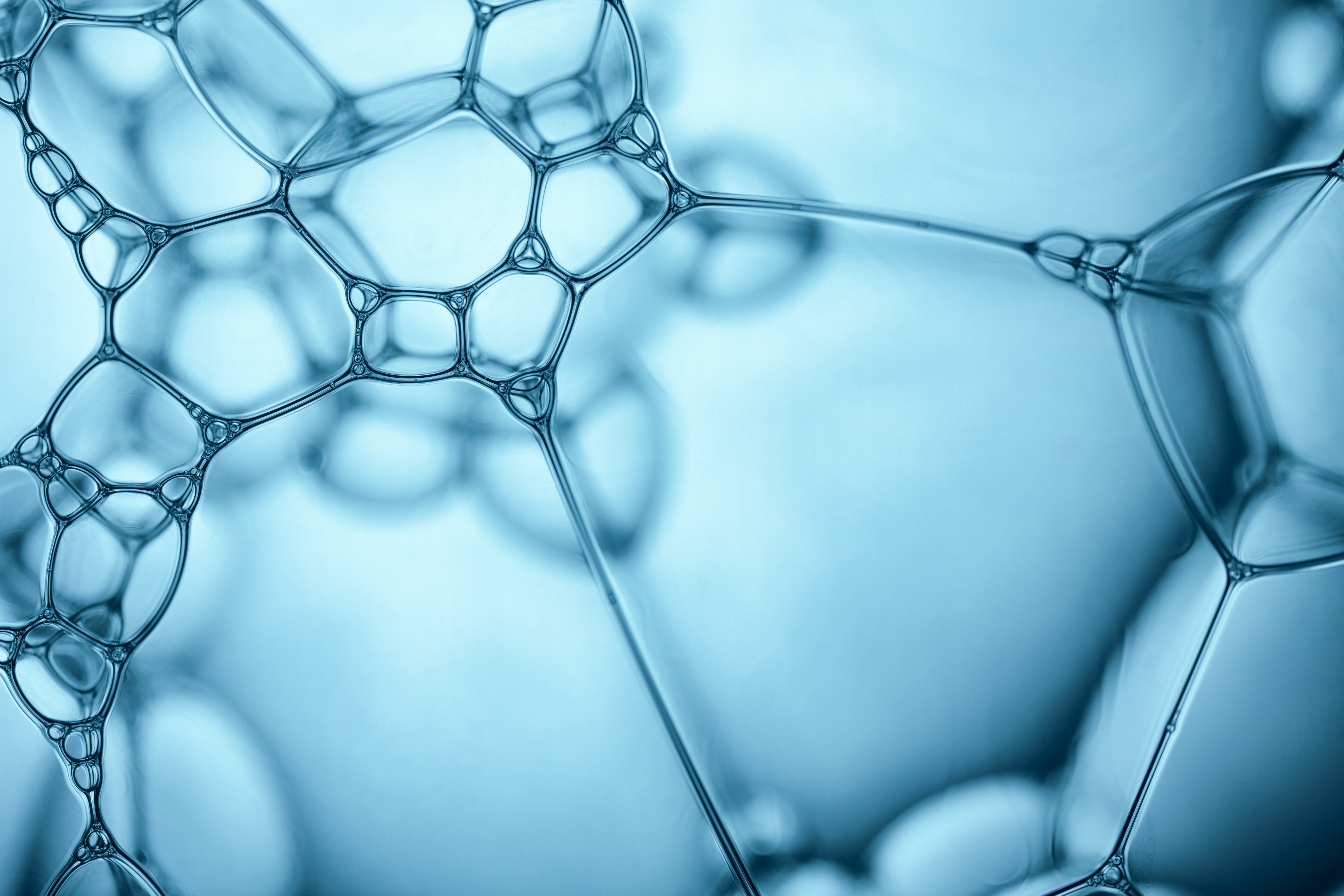 A look at National Trends
According to the 2018 NASFAA Student Aid Profile, more than 50% of aid administrators surveyed said that verification almost always, often or sometimes results in students being unable to enroll on time
In 2014-15, the last year for which ED published verification selection data, 26% of applications were selected to be verified.
Almost all applicants selected for verification are eligible for Pell Grant.  According to ED data, over 50% of Pell-eligible applicants were selected for verification in 2015-16.
Unfortunately, this means many of the lowest income students, may be delayed award notifications. It is estimated that more than 1 in 5 low-income students selected for verification never complete the process.
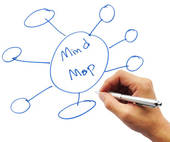 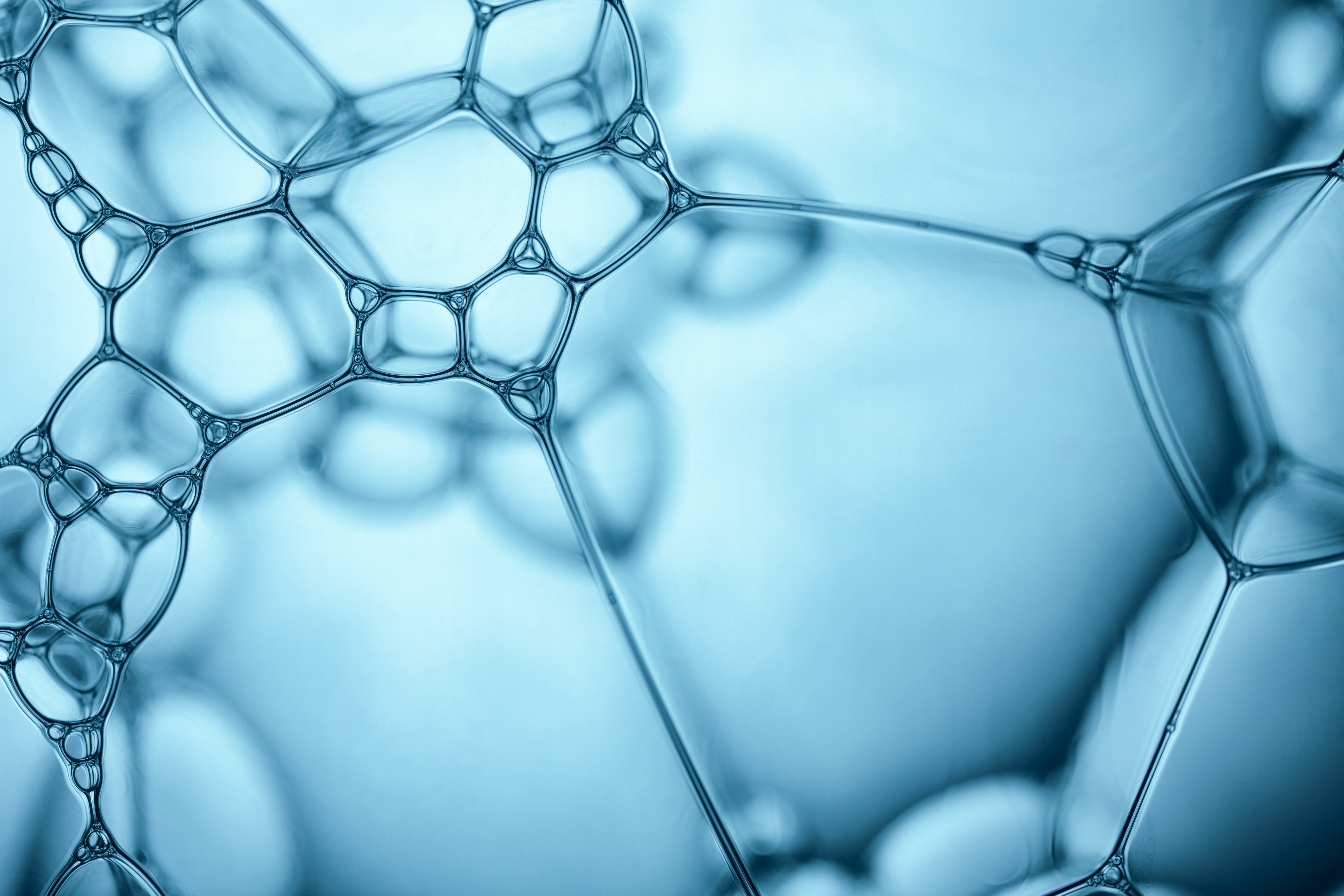 Important Note
While verification is an important step in maintaining the integrity of federal aid programs, it imposes significant costs on students and aid administrators.
HEC50 36 recommendations to Congress – 6 directly relate to the financial aid application and verification process
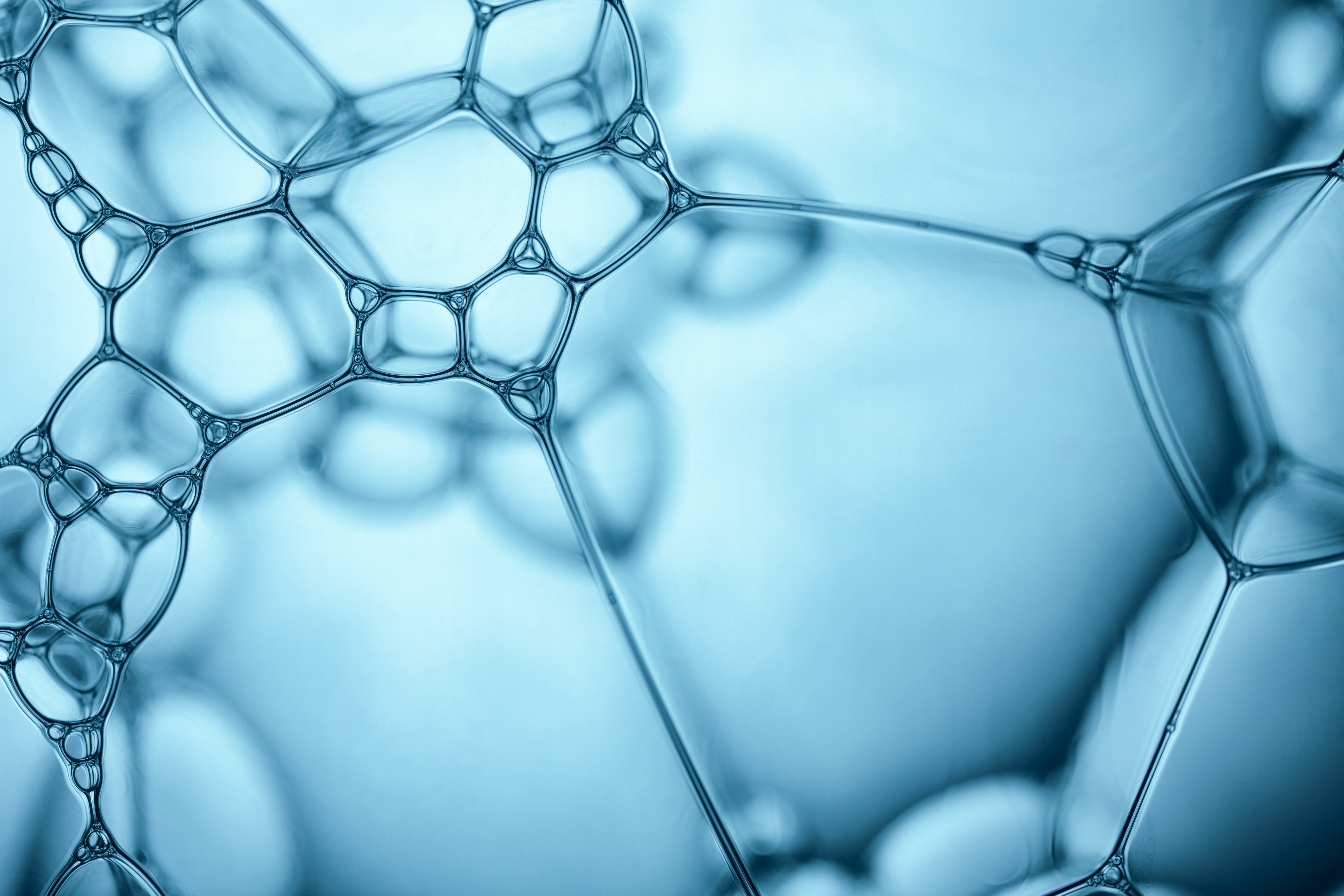 Higher Education Committee of 50 Relevant Recommendations
ACCESS
AFFORDABILITY & TRANSPARENCY
Expand IRS Data Retrieval Tool, consider multi-year FAFSA and/or consider use of federal tax return as aid application
Provide transparency on verification selection process w/goal of reducing number selected for verification
Create database of “virtual advisors” to ensure student success relating to admissions and financial aid processes
Permit students to file a FAFSA for multiple years (e.g., one-time FAFSA)
Require ED to administer optional continuous-improvement survey at end of FAFSA to gather which elements help students and family understanding
Require ED to conduct consumer testing identifying terms, elements and strategies creating ease in consumer understanding
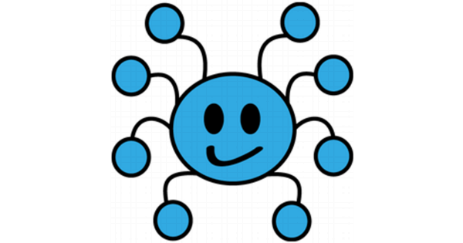 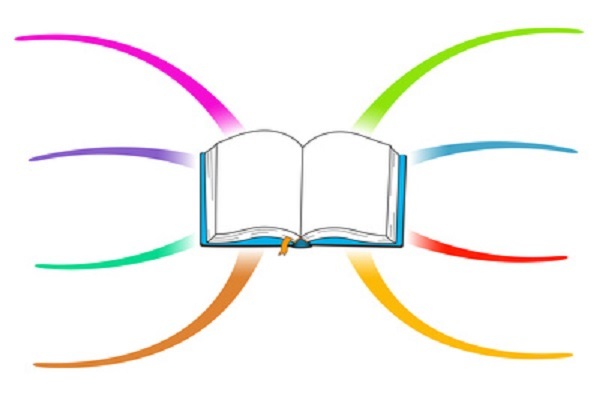 What ARE VERIFICATION DATA ELEMENTS?
Collecting and reviewing acceptable documentation to ‘verify’ the accuracy of specific data elements on the applicant’s FAFSA that directly affect the calculation of the EFC
Adjusted Gross Income
U.S. Income Tax Paid
Untaxed Portions of IRA Distributions and Pensions
IRA Deductions and Payments
Tax Exempt Interest Income
Education Credits
Income earned from work
Nonfiling status for parents of dependent students
Number of household members and number in college
High school completion status
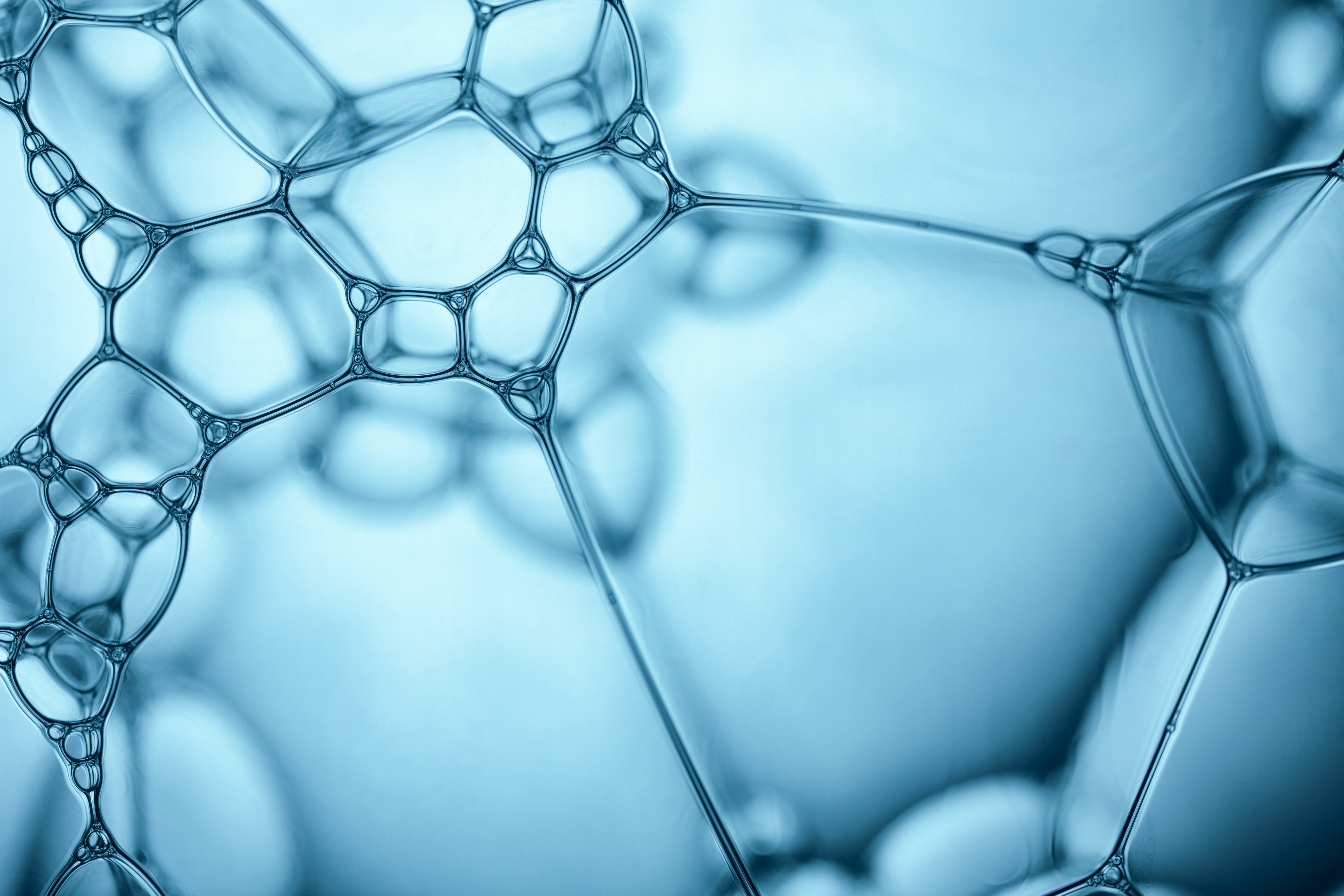 Results of Verification
Using an ED-developed risk model, students selected for verification are assigned to different verification tracking groups that specify the types of documentation they must submit to the aid office. 
Time to complete the verification process can vary widely. 
Many students are asked to provide an IRS tax transcript or verification of non-filing which, when requested by mail, can take more than 10 calendar days to obtain.
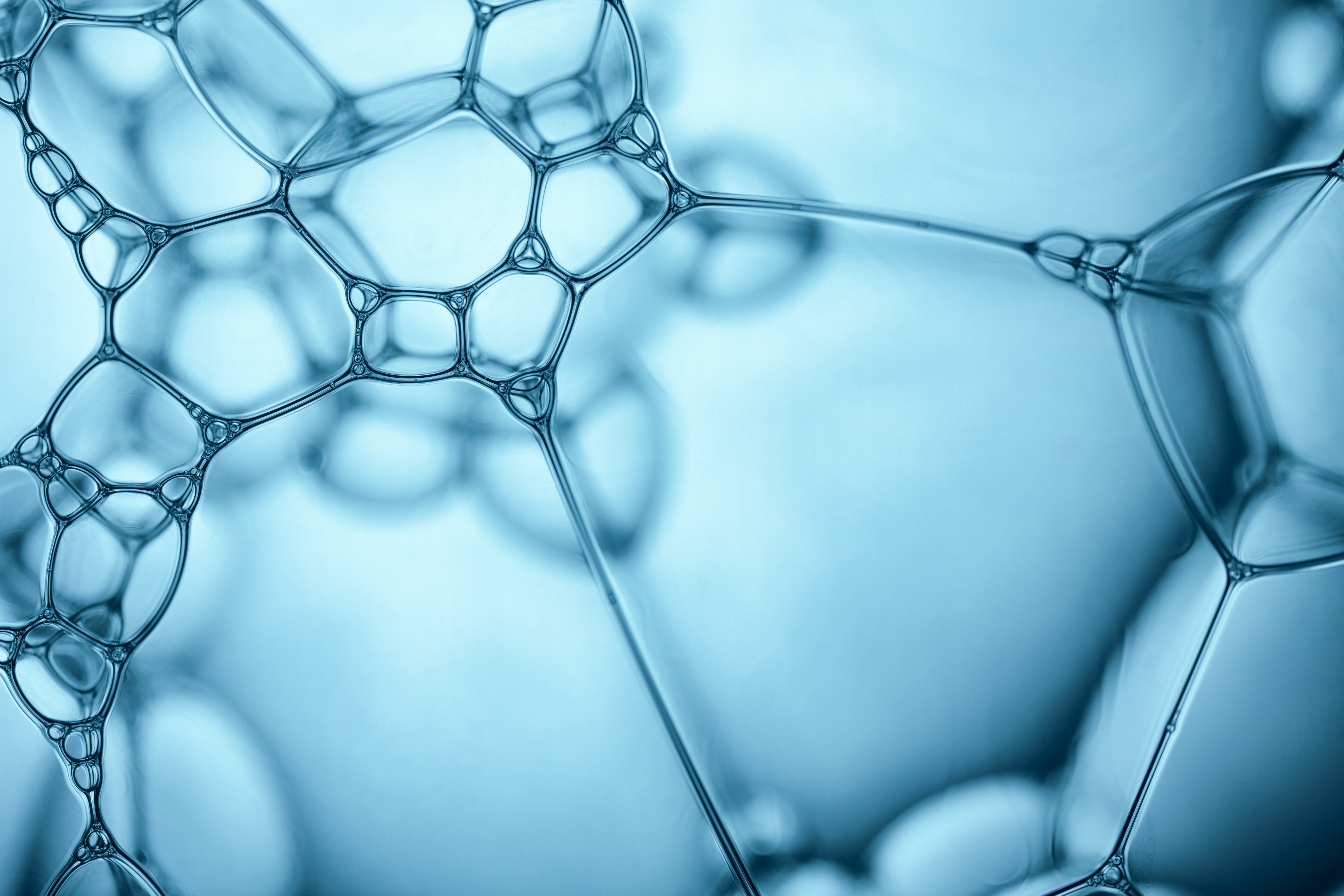 Tips to Ease the Verification Process
Complete #EarlyFAFSA in October at workshop AND
Use the IRS Data Retrieval
Reflect accurate filing status
Example: Students not working use “Will Not File”
For new freshmen
Combat pay
Grant and Scholarship Aid filed on taxes
Do not assume parent marital status
Do not use ITIN in the place of SSN
Caution not to confuse Illinois Residency with Citizen Status
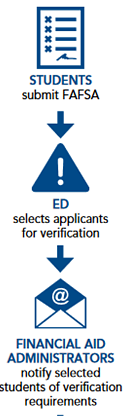 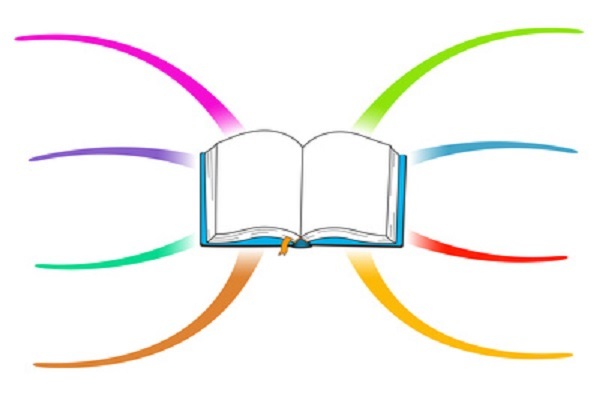 For many years, institutions were only required to verify up to 30 percent of their total applicant pool. However, ED removed this cap when it introduced targeted verification groups during the 2012-13 award year.
 Institutions now must complete the process for every selected student. Though ED may select fewer than 30 percent of applications overall, the distribution of selected applications can vary widely across institutions, leaving some campuses with a light verification burden and others overwhelmed.
What we know about verification using Google Mind Map (Coggle It!)
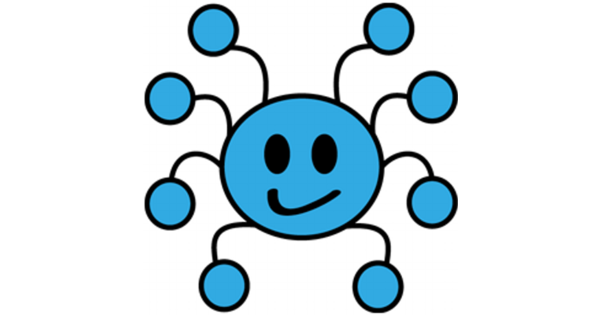 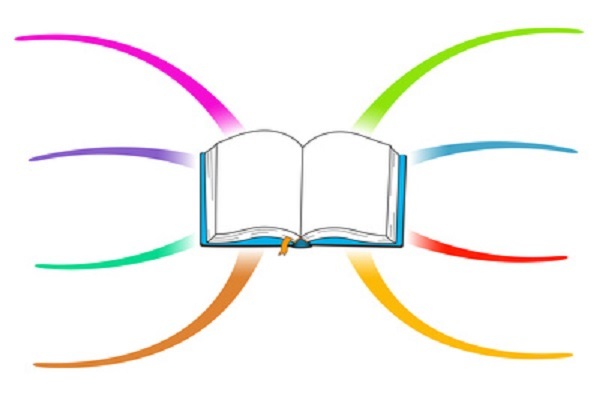 Missing FSA ID
Student and/or Parent Social security number (s)
Citizenship or Eligible Non-Citizenship Status
Selective service (sex at birth)
Incorrect date of birth
Causes issues with both Federal and State eligibility
Resolving Comment and Rejection Codes
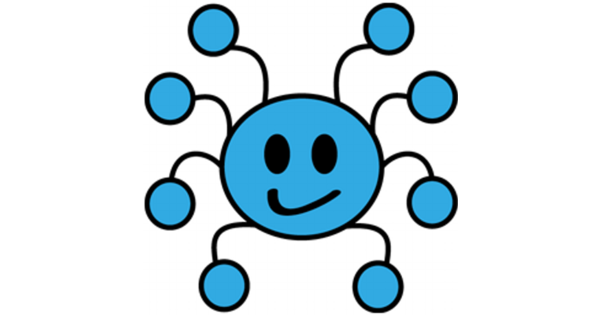 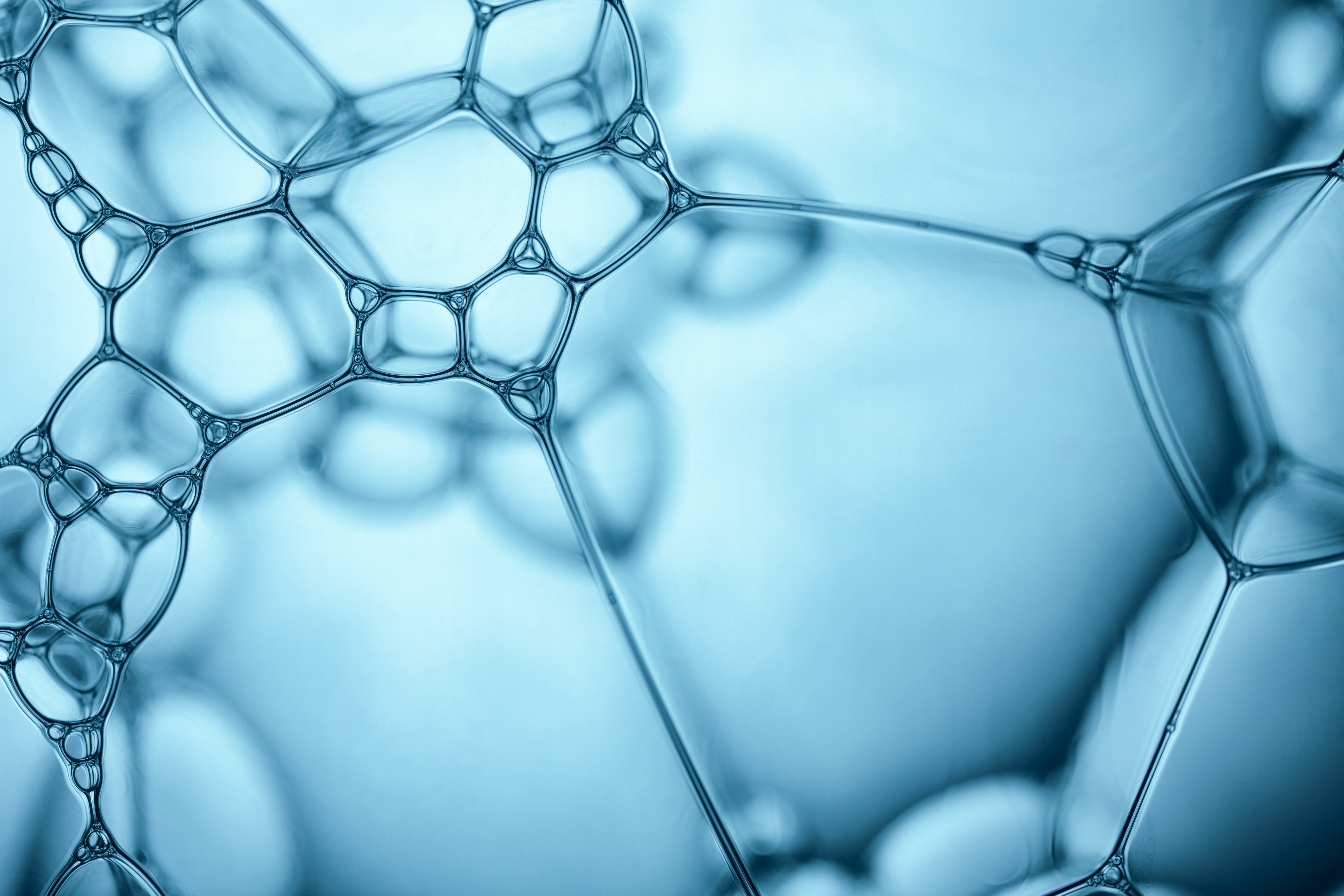 The new runway with #EarlyFAFSA
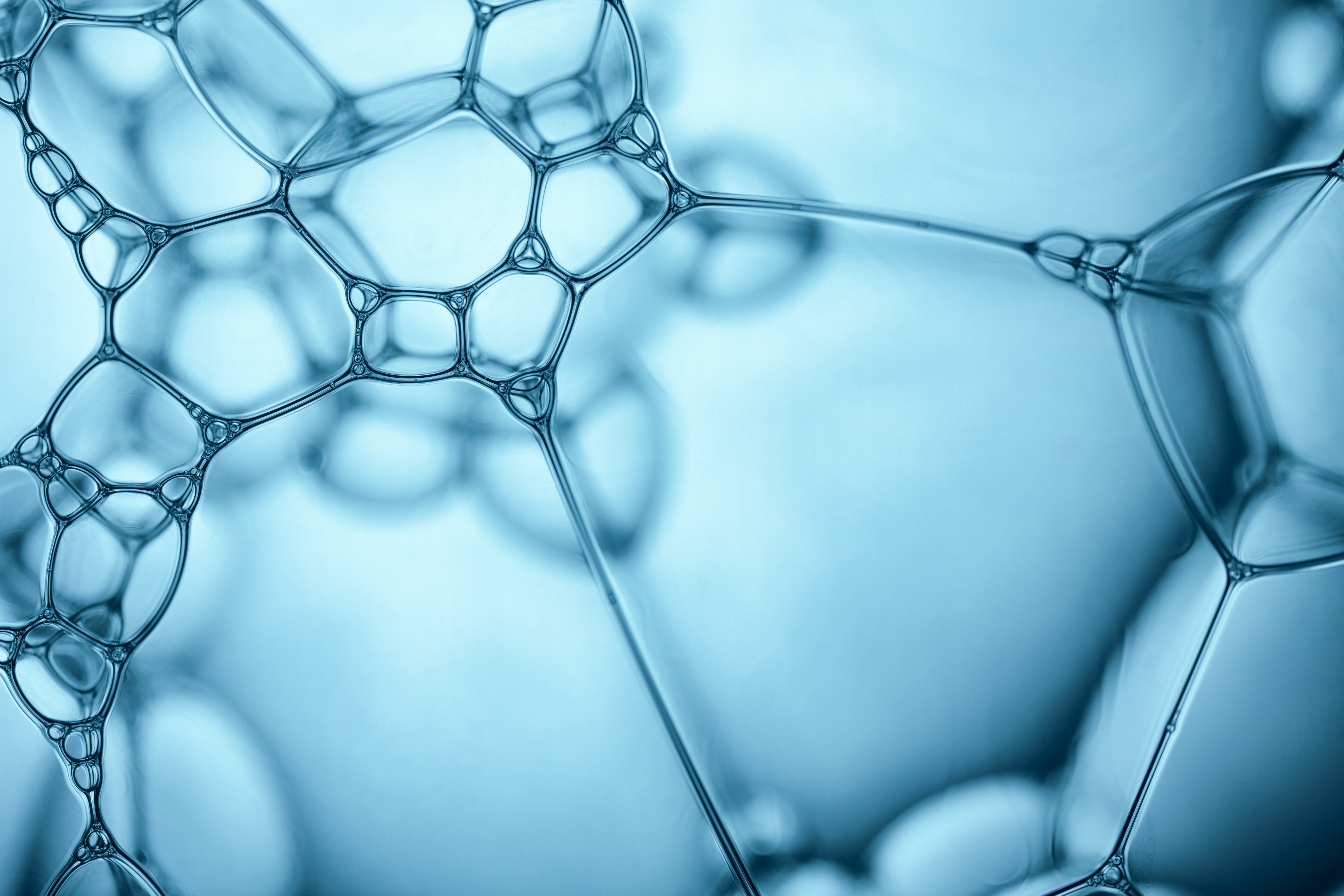 If Selected for Verification
Gather documents*
Household size
Number in college
Adjusted Gross Income
Taxes paid
Untaxable Income and Benefits
Fill out institutional forms for REACH and MATCH schools
SAFE schools do just as much work communicating to students who have no intent to enroll (e.g., artificial intelligence tools)
Corrections*
Submit documents timely
Contact the Financial Aid Office

*Careful to not select yourself!
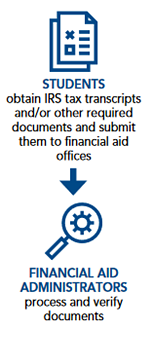 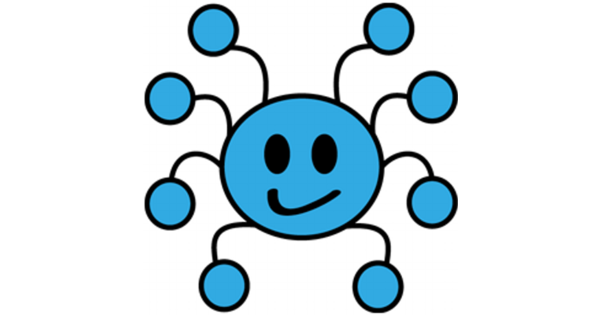 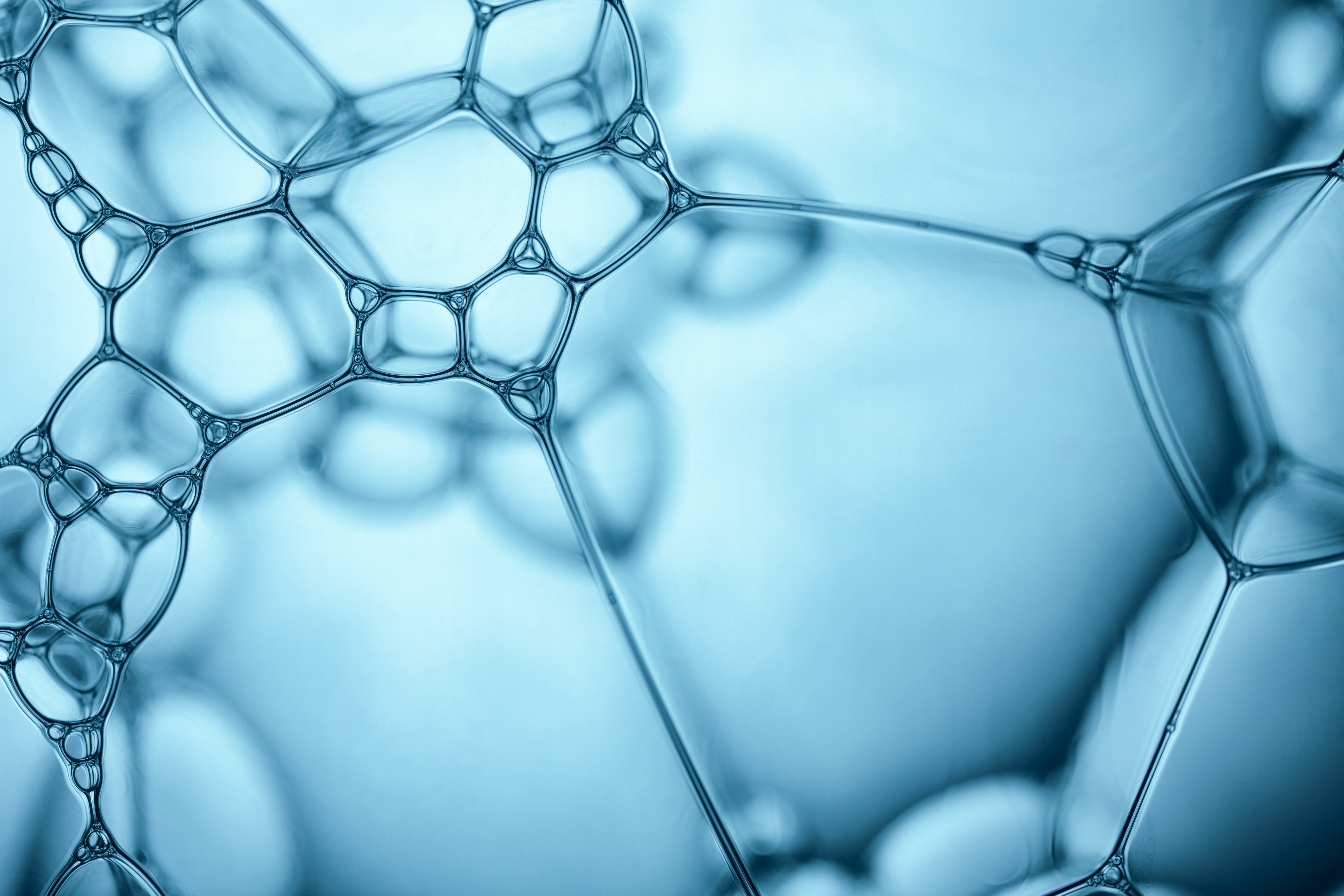 What programs might Verification affect?
Federal PELL Grant Program
Federal Supplemental Educational Opportunity Educational Grant (SEOG)
State of Illinois Monetary Award Program (MAP)
State of Illinois AIM HIGH Initiative
Federal Work-Study (FWS)
Federal Subsidized Direct Loan
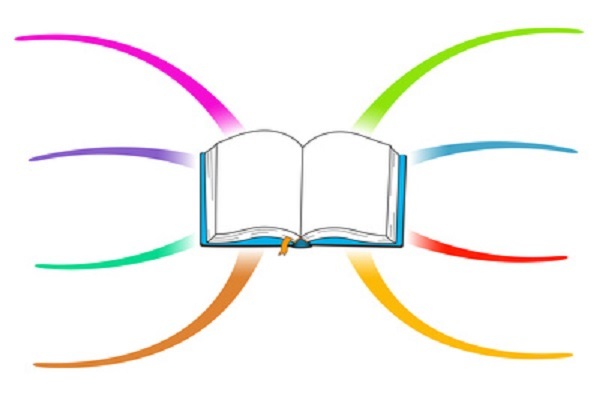 Verification worksheet
IRS Income tax transcripts
W-2 form or 1099-K form
Name and Address MUST match
When a student or parent has returns from both a foreign nation and the U.S. for the same tax year, they should use the data from the U.S. return when filling out the FAFSA
Benefit Statement(s)
IRS 1040X & Account Transcript
IRS Identity Theft Affidavit
Asset Verification
101 or more full-time or equivalent employees
Rental property
Verification documents vs. institutional policy
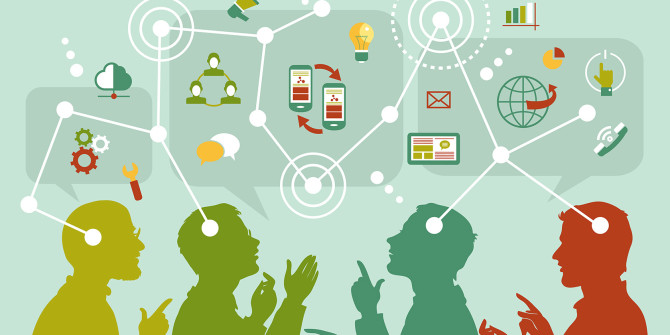 Discussion
Suggestions on how high schools and colleges can work together to coach students and families through the process?
Suggestions on how soon in junior year to begin the COL 101 discussion?
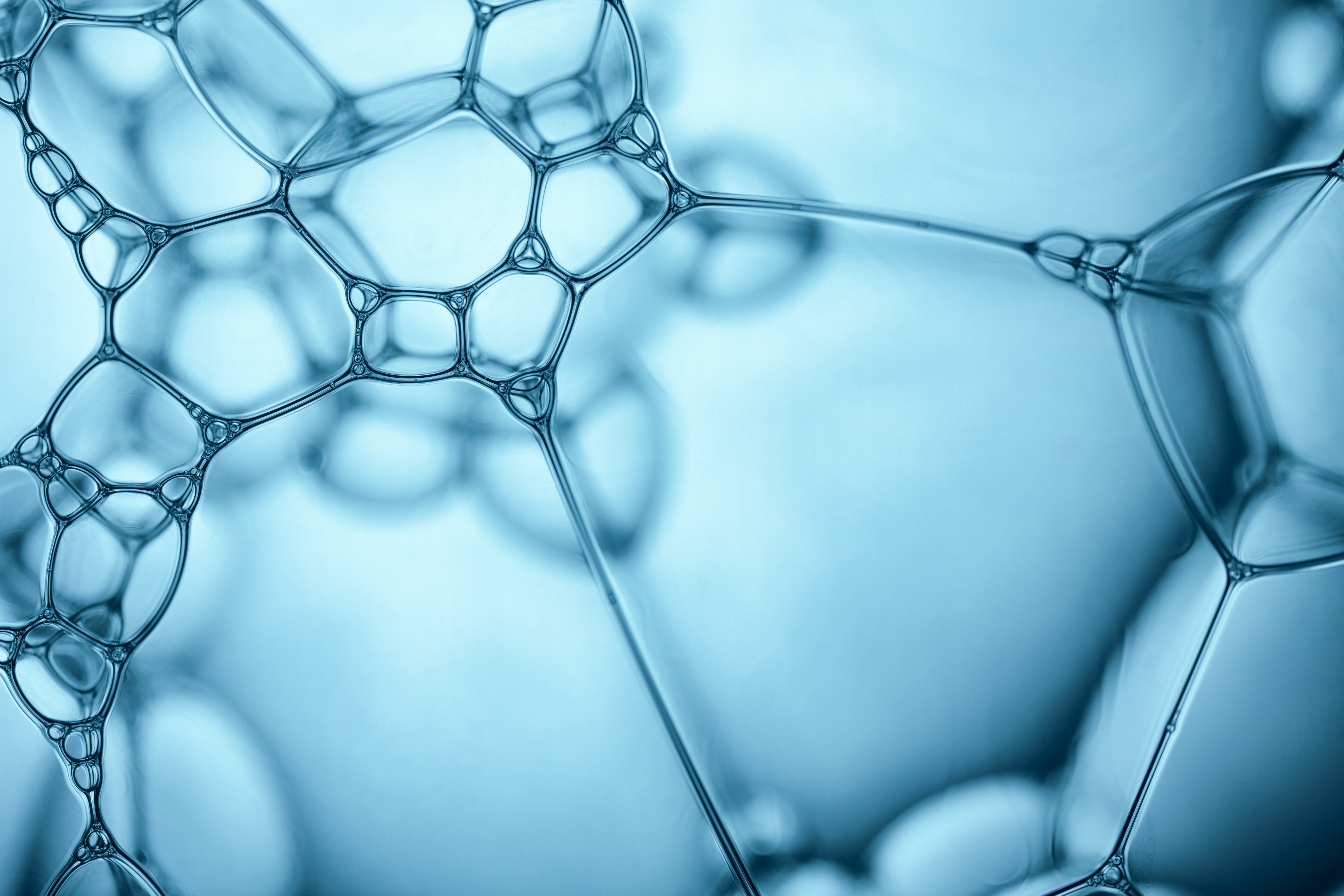 Presenter Information
Maureen ‘mo’ Amos
Northeastern Illinois University
Executive Director of Financial Aid, Scholarships & Student Employment
mtamos@neiu.edu
773-442-5010
FAFSA Advisory Group
NASFAA Editorial Board
NASFAA HEC50
IRS Taxpayer Advocacy Panel
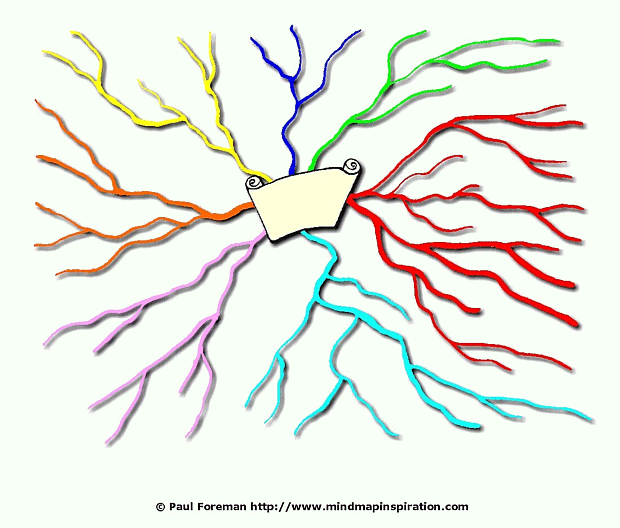